ACTIVIDAD III
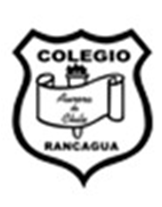 YO BAILO LA SILLITA MUSICAL
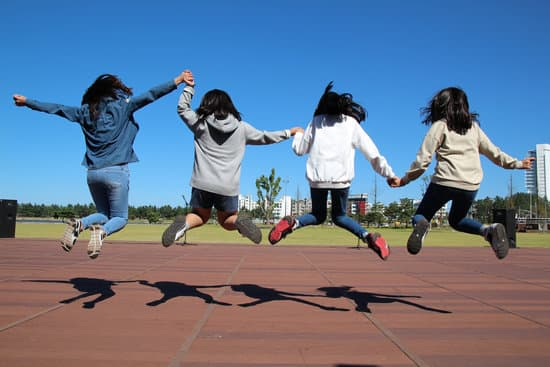 DESDE MI CASA
Francisca Maublén
Kinesióloga
¿QUÉ NECESITO PARA JUGAR?
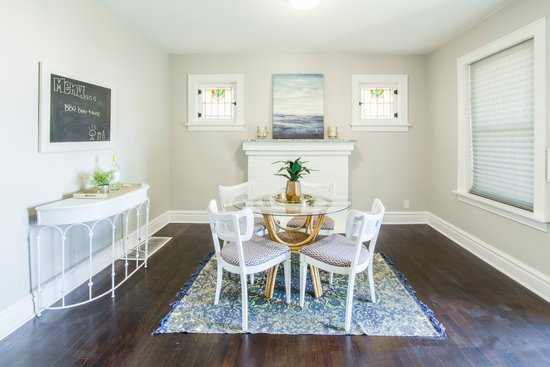 RECURSOS
-UNA SILLA DEL COMEDOR DE TU CASA.
-ESPACIO PARA PODER BAILAR ALREDEDOR DE LA SILLA.
-QUE ESTÉS MUY ATENTO A LA MÚSICA!!!!
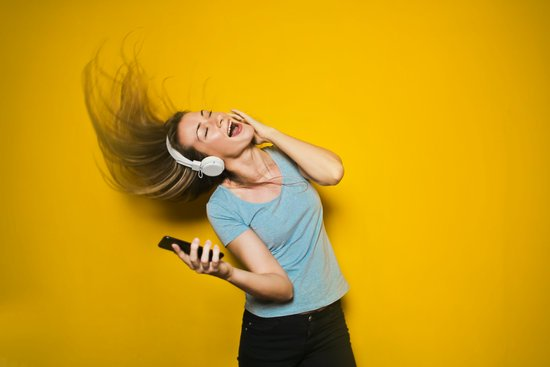 TALLER DE PRE-BASICA
A CONTINUACIÓN
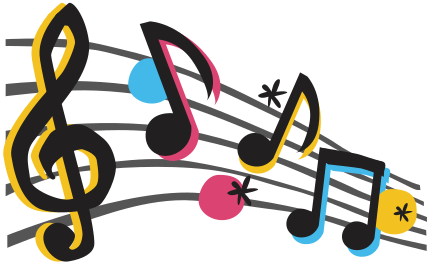 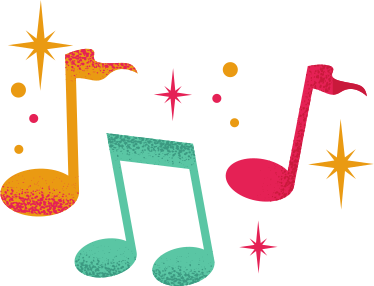 LAS REGLAS DEL JUEGO
LA SILLITA MUSICAL
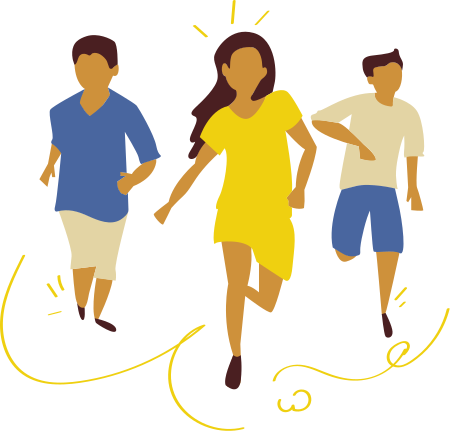 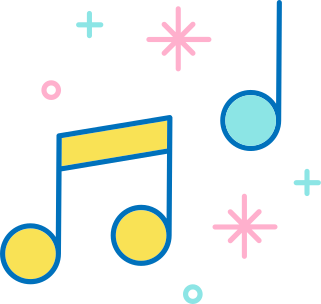 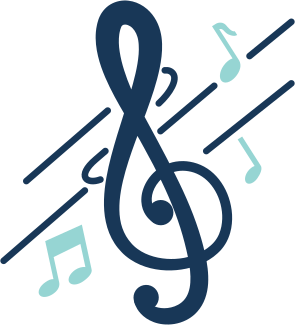 LAS REGLAS SON:
TALLER PRE-BÀSICA
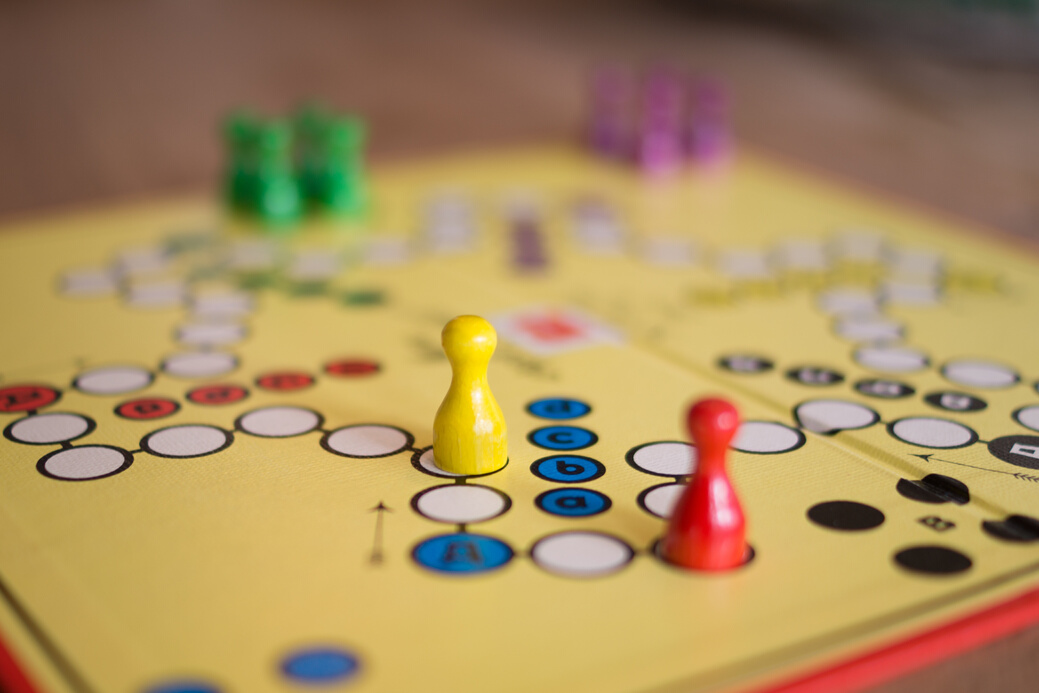 -Ubicar silla frente a la cámara con el respaldo hacia atrás.
-Los niños están de pie adelante de la silla.
-Cuando empiece a sonar la música, los jugadores deben BAILAR alrededor de las sillas siguiendo el ritmo Y EL MOVIMIENTO INDICADO POR LA TÌA.
-En el momento que pare la música, cada niño se sentará  en la silla.  
-Cada ronda tendrá el privilegio de una canción diferente y un movimiento distinto.
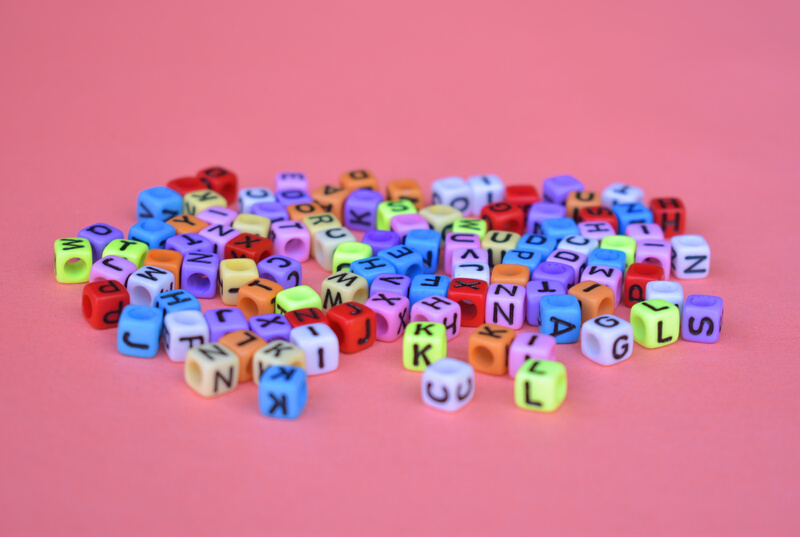 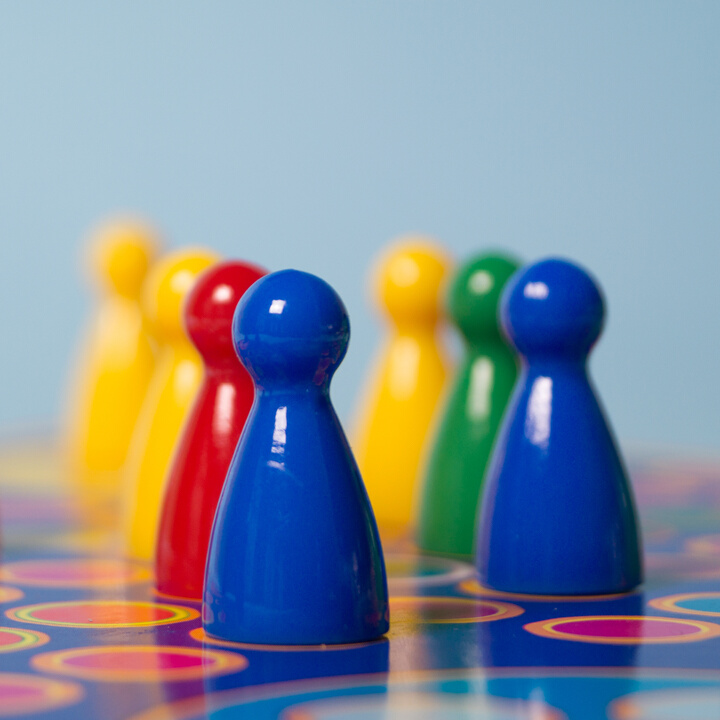 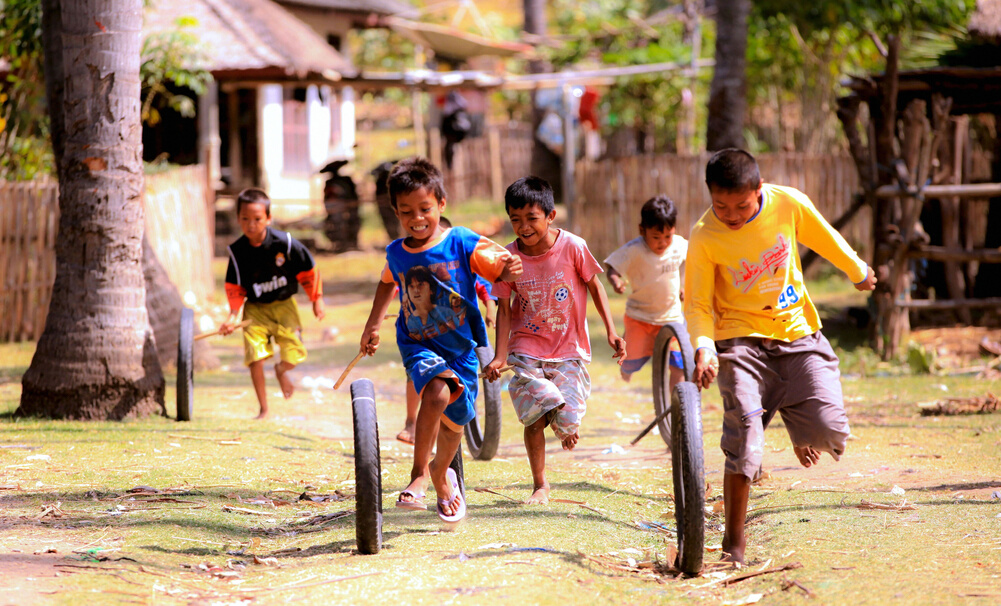 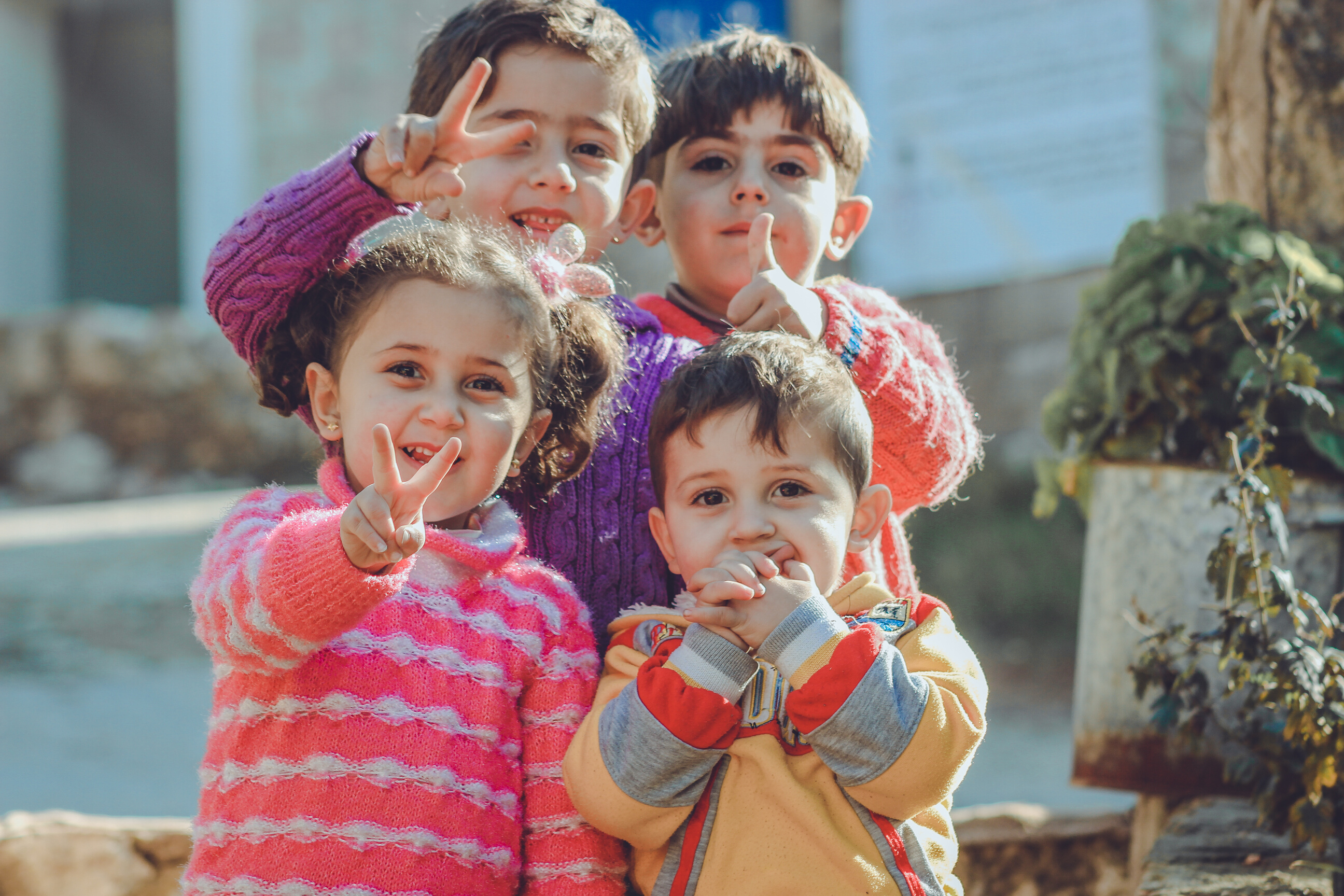 DINÁMICA

MANOS EN LA CABEZA
MANOS EN LAS RODILLAS
SALTANDO CON PIES JUNTOS
SALTO EN UN PIE
MANOS EN LA ESPALDA
MANOS EN LA CINTURA
VARIACIÒN
SOMOS ESCULTURAS
TALLER DE PRE-BASICA
EN ESTE MOMENTO FORMAN UNA ESCULTURA UTILIZANDO LA SILLA
FORMAMOS ESCULTURAS MUSICALES
Los NIÑOS paran de moverse cuando la música para.
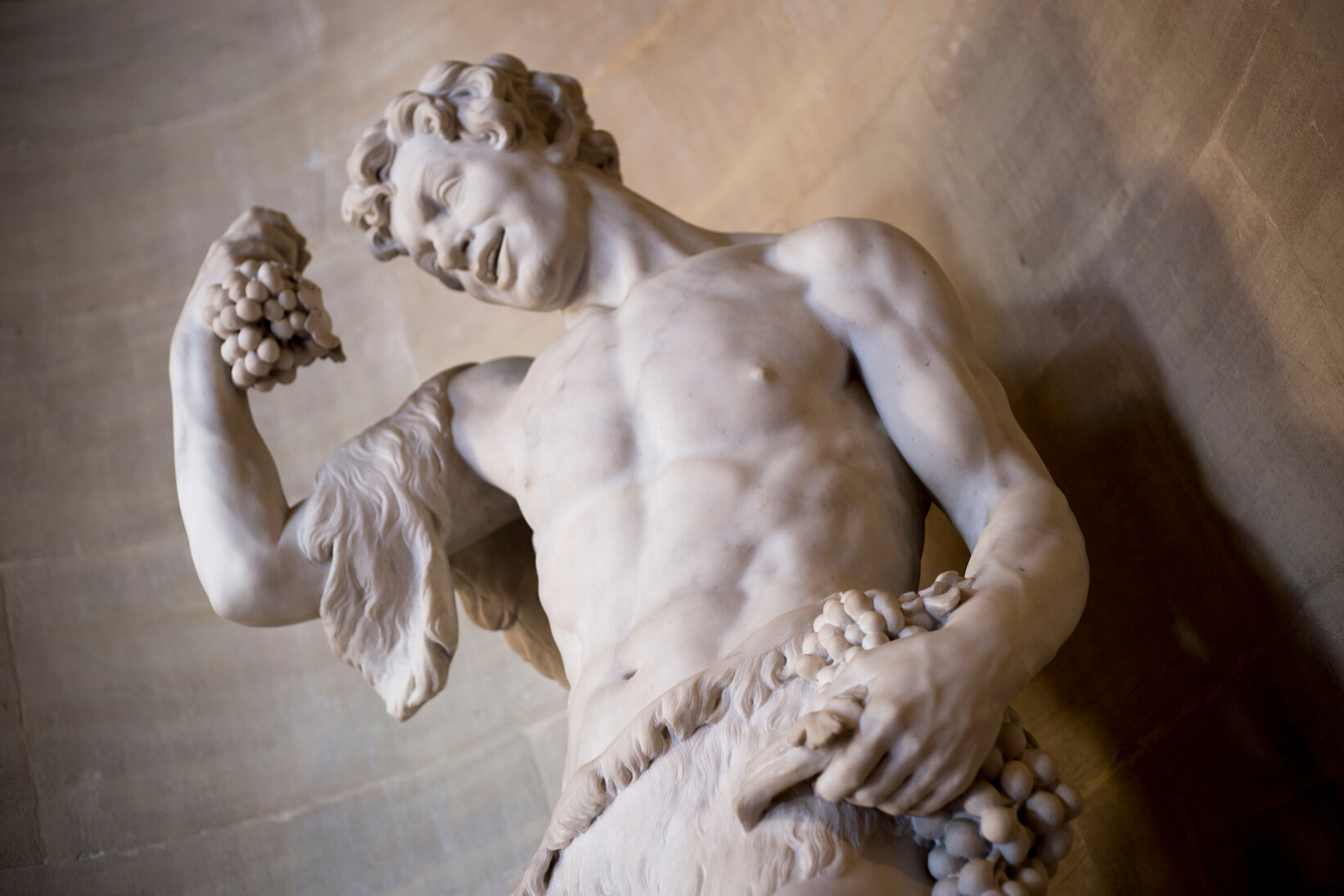 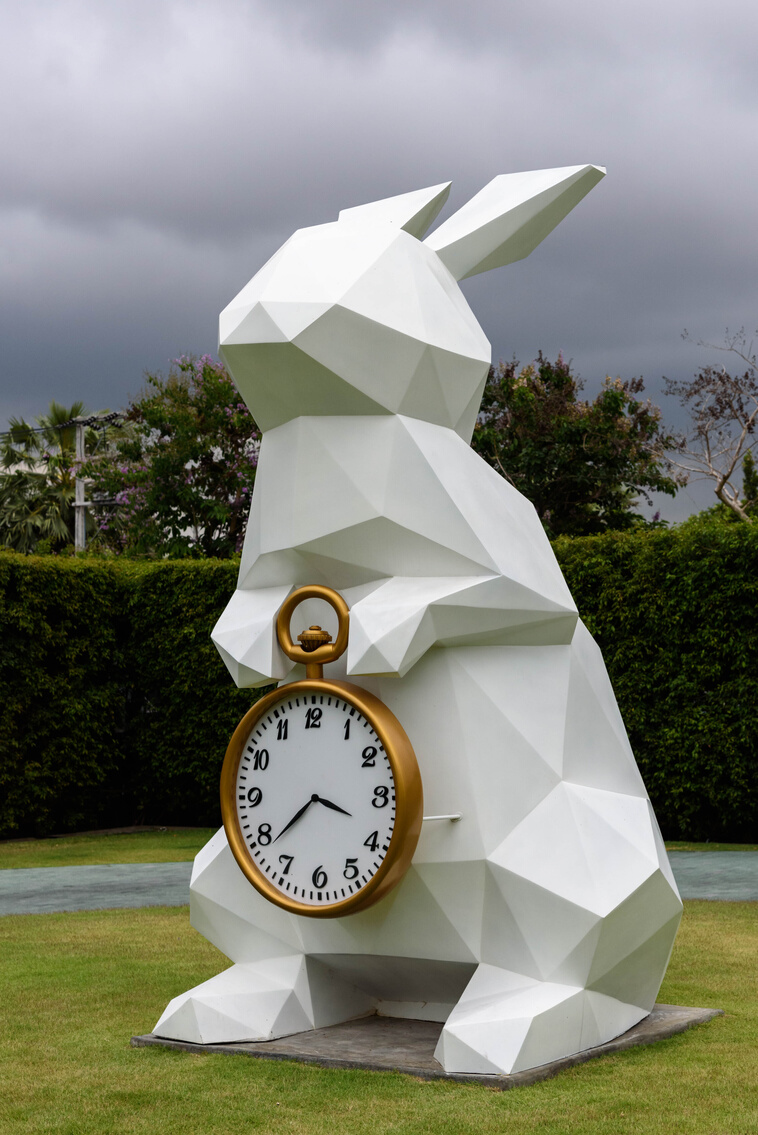 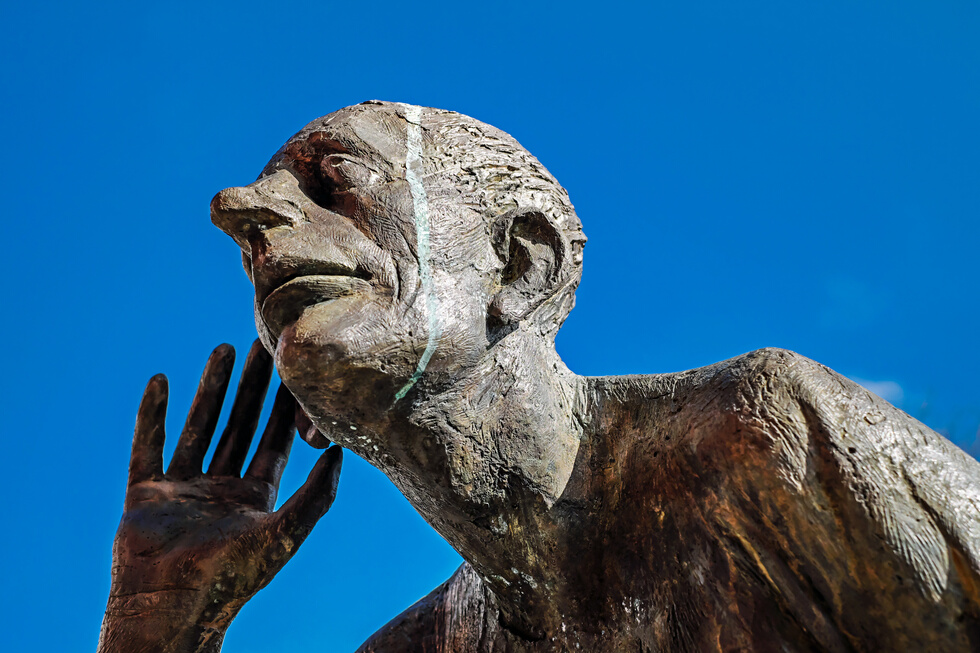 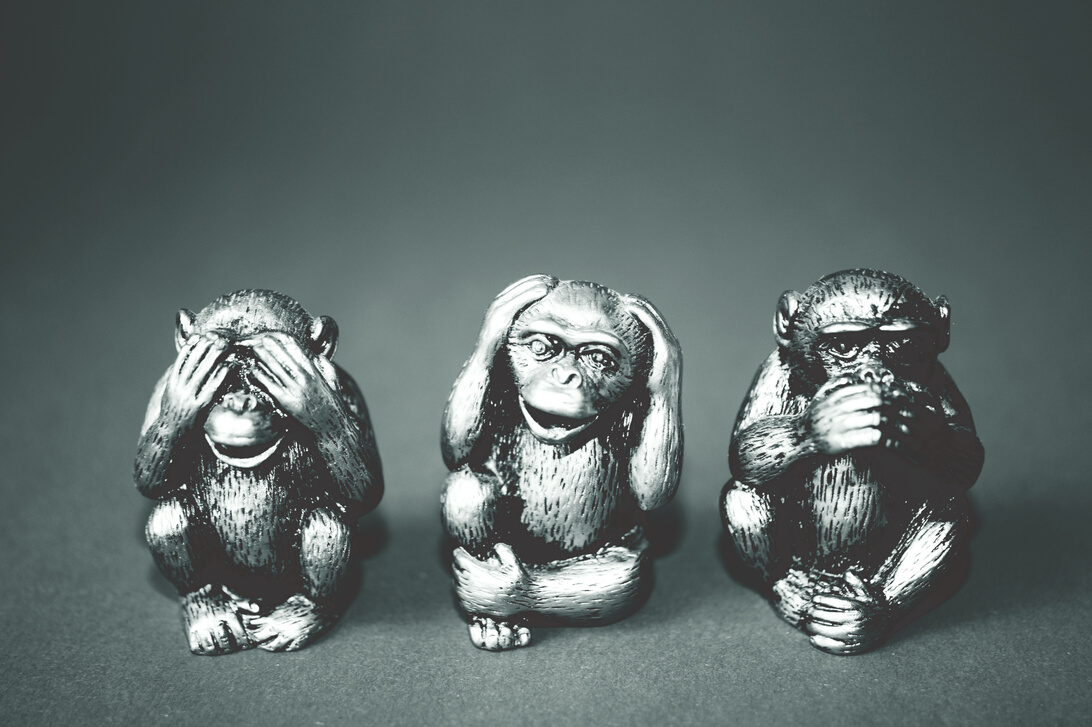